e-handout
To have these notes 
without taking notes
Go to OrHaOlam.com
Click on Messages tab, 
 2023 Messages
Some Rosh Hashanna greetings
L’Shana Tovah  לְשָׁנָה טוֹבָה
[Have a] Good Year

שָׁנָה טוֹבָה וּמְתוּקָה 
Shana Tova oo-m’tukah  
[Have a] Good and sweet year
[Speaker Notes: These are entirely Biblical.  
There is a variant of a good year be written unto you. More complex Hebrew and not Biblical.]
Yiddish version: Good Yontiff
[Speaker Notes: Yontiff is from the Hebrew Yom tov, so really redundant.]
Yiddish version: Good Yontiff
At the Vatican:
Yiddish version: Good Yontiff
At the Vatican:
Good Yontiff Pontiff
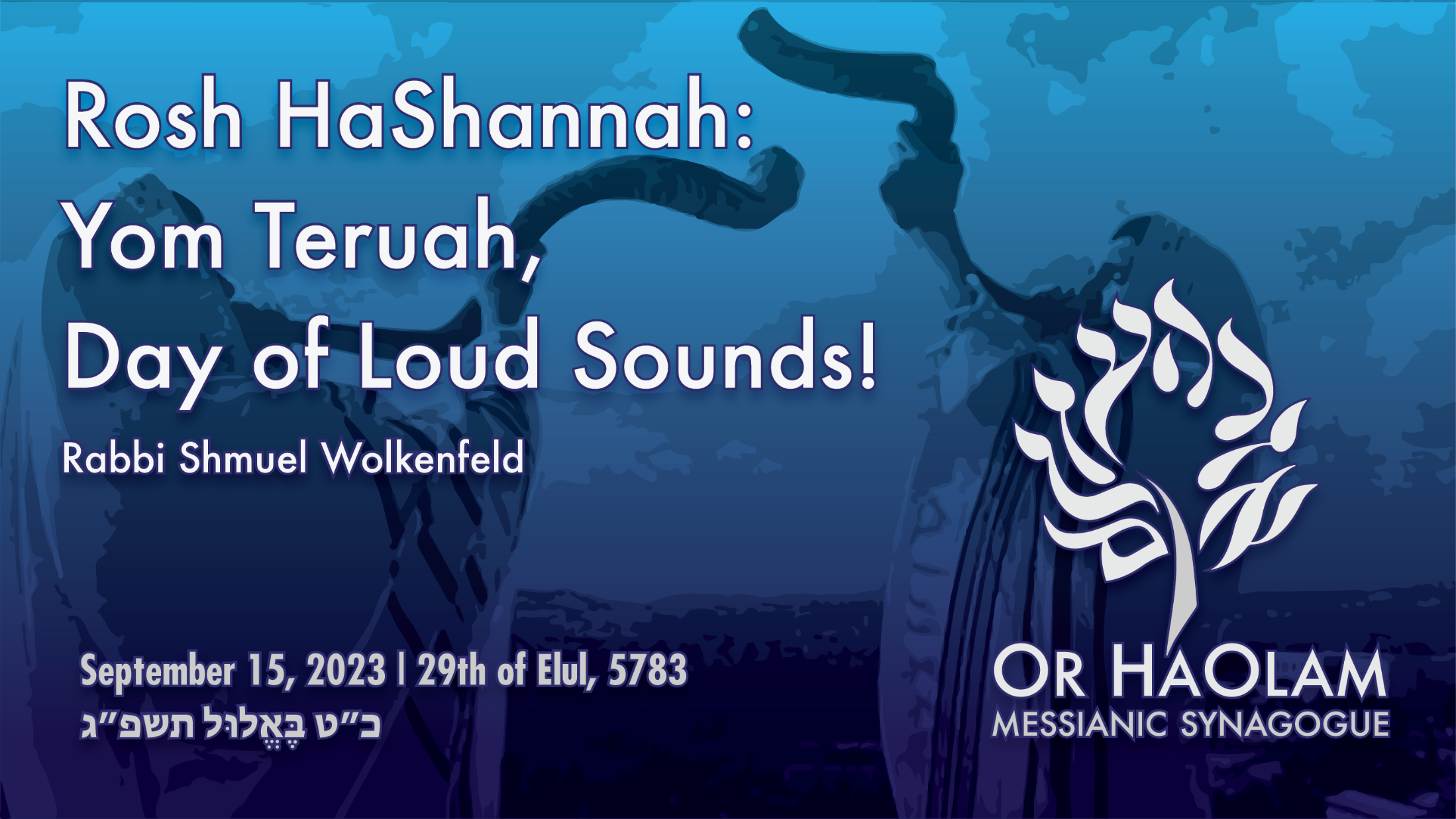 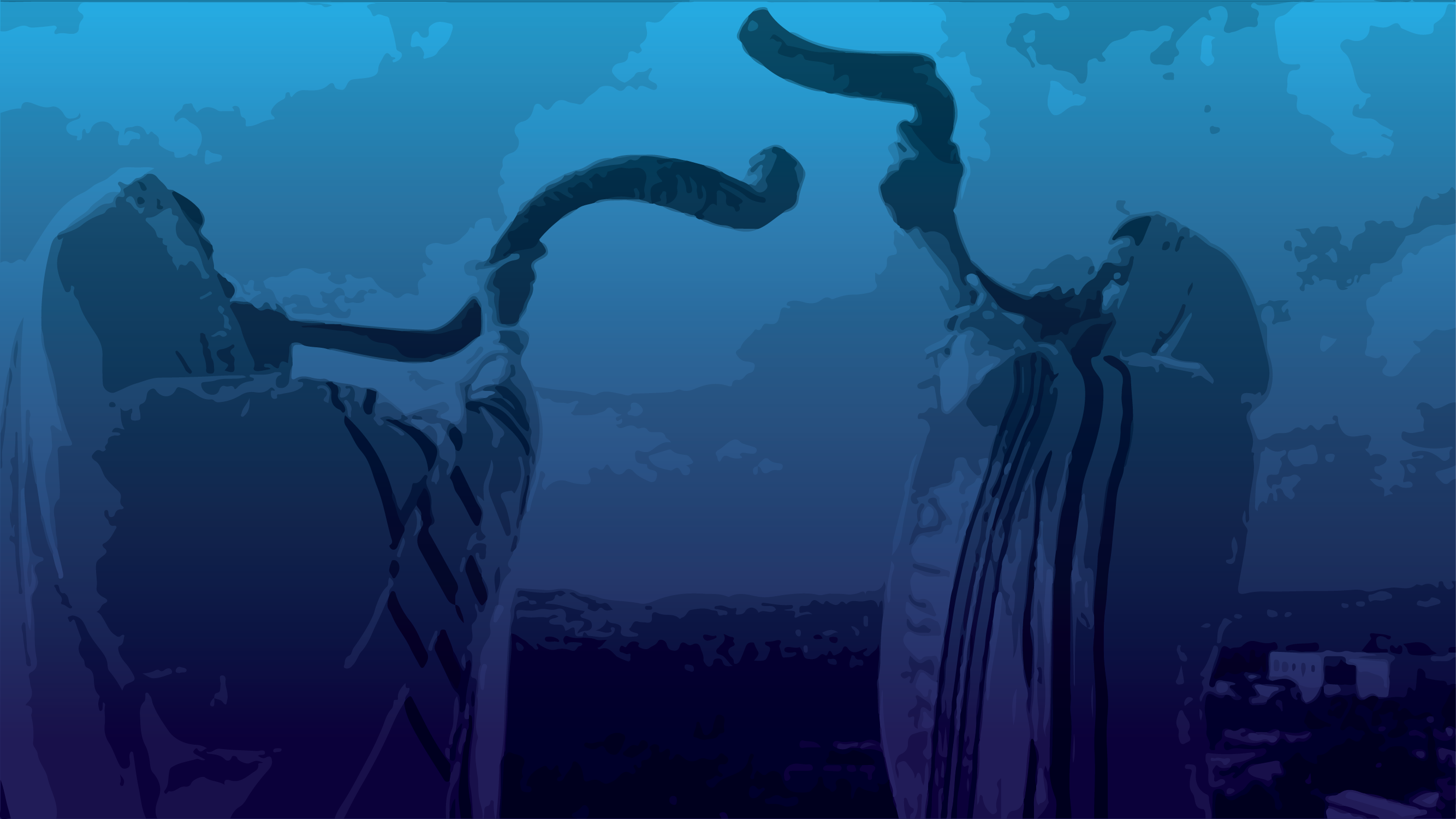 Rosh HaShanah
The name
Meaning of Rosh Hashanna תְּרוּעָה Teruah
An example in scripture of this holiday being celebrated.
A modern example of VICTORY!
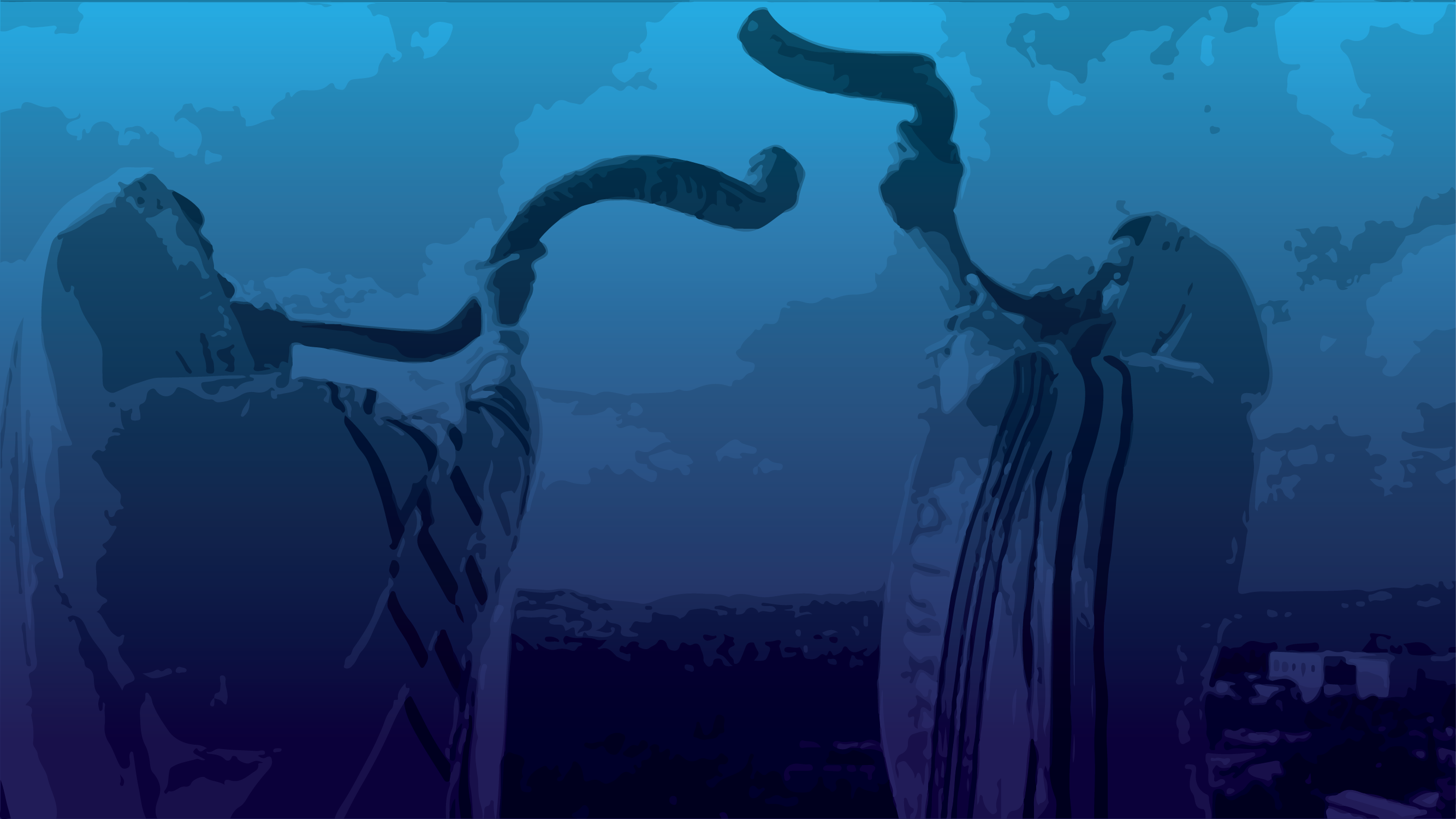 Rosh HaShanah
The name
Meaning of Rosh Hashanna תְּרוּעָה Teruah
An example in scripture of this holiday being celebrated.
A modern example of VICTORY!
Scriptural basis of the name.
Rosh HaShanah means literally “the head of the year” or New Year. The day is not designated in scripture as a New Year.
[Speaker Notes: But historically…]
The Babylonian name of the month Tishri seems to derive from the root [Ugaritic or Akkadian] seru, which means “to begin.” The ancient Semitic peoples thought of the year as beginning in the autumn, at the time of the late harvest. This was the beginning of the economic year, when crops began to be sold.
[Speaker Notes: Encyclopedia Judaica]
The historian Josephus, and the ancient Aramaic translation of the Bible, the Targum Jonathan, identify Rosh HaShannah as the New Year observed by the people of Israel before the holiday of Passover was instituted. 
In addition, the traditional Jewish concept is that the world was created on Rosh HaShannah,
so this day is indeed the beginning of the year chronologically. 
G-d made a spiritual cycle to start on Pesakh, but the chronological year didn't change. So, Jews have at least two new years, a chronological one, and a spiritual one.
[Speaker Notes: Actually 4 new years.]
Passover is described in these terms for it is written, Ex. 12:1-2 Now Adoni said to Moses and Aaron in the land of Egypt, “This month shall be the beginning of months for you; it is to be the first month of the year to you.”  

Therefore, it is not unscriptural to call this holiday the New Year, or Rosh HaShannah.
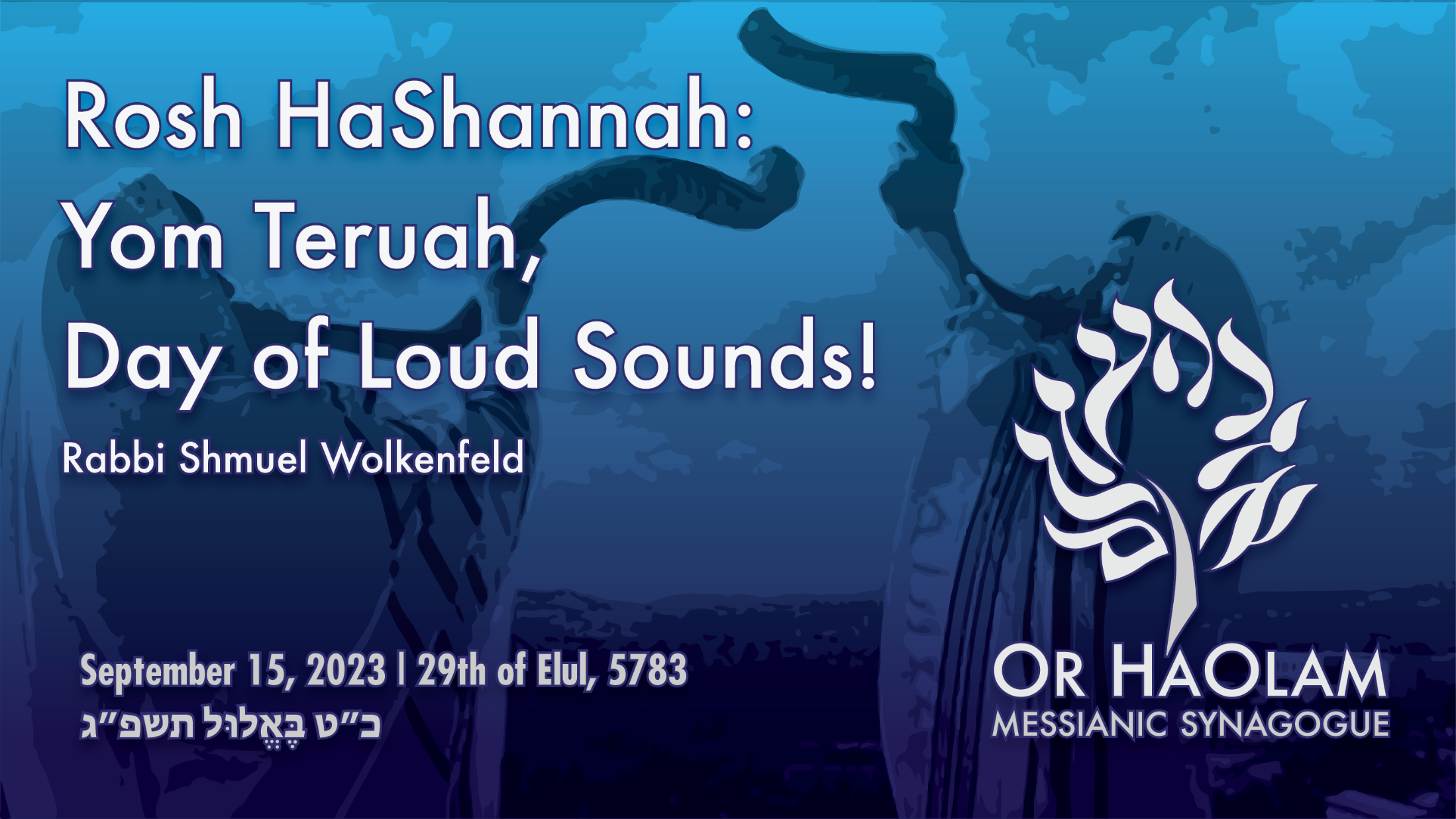 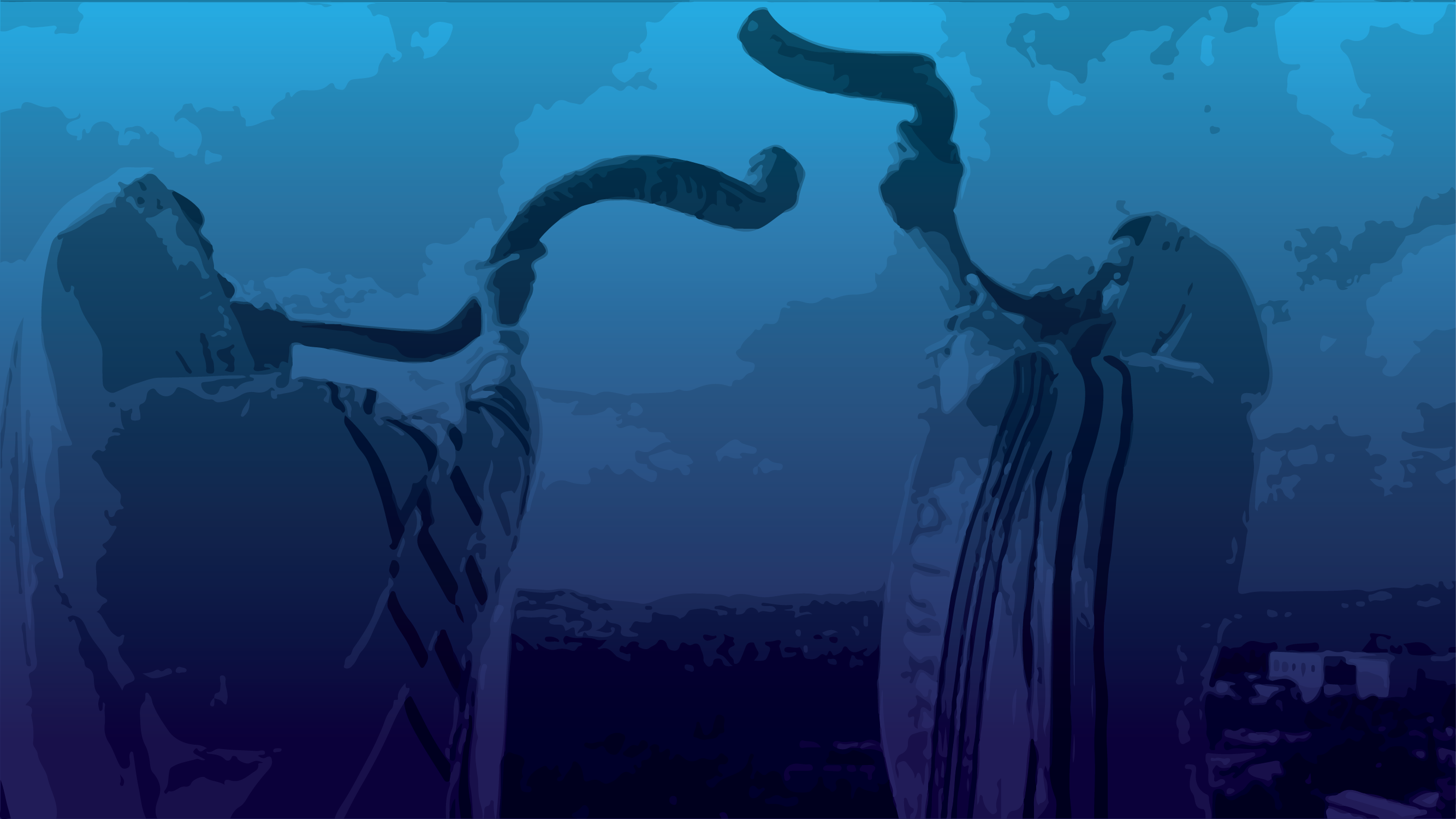 Rosh HaShanah
The name
Meaning of Rosh Hashanna תְּרוּעָה Teruah
An example in scripture of this holiday being celebrated.
A modern example of VICTORY!
Vayikra/Lev 23.24 “Tell the people of Isra’el, ‘In the seventh month, the first of the month is to be for you a day of 1complete rest [Shabbaton] 2for remembering, 3a holy convocation 4announced with blasts on the shofar [teruah תְּרוּעָה].   Four key things:
Shabbaton, remembering, Teruah, holy gathering
שַׁבָּתוֹן, זִכְרוֹן, תְּרוּעָה, מִקְרָא-קֹדֶשׁ
It doesn’t actually say blowing of shofar, but the shofar was the best teruah of the time.
Meaning of Rosh Hashanna
No work
Gathering
Remember
Teruah תְּרוּעָה Loud sound
[Speaker Notes: Some suggest calling it Yom Teruah.  OK, but unfamiliar to the culture.]
תְּרוּעָה שֵם נ’ teruah
shout, cry; blast (trumpet, shofar); teruah (series of tremulous notes of the shofar). 
A loud call or loud shout expressing a strong emotion such as enthusiasm or joy.
Some Biblical usages of teruah:
[Speaker Notes: It doesn’t’say Shofar, but that is the prime maker of teruah in ancient times.
https://translate.google.com/?sl=iw&tl=en&text=%D7%A7%D7%A8%D7%99%D7%90%D7%94%20%D7%97%D7%96%D7%A7%D7%94%20%D7%90%D7%95%20%D7%A6%D7%A2%D7%A7%D7%94%20%D7%A8%D7%9E%D7%94%20%D7%94%D7%9E%D7%91%D7%99%D7%A2%D7%94%20%D7%A8%D7%92%D7%A9%20%D7%A2%D7%96%20%D7%9B%D7%92%D7%95%D7%9F%20%D7%94%D7%AA%D7%9C%D7%94%D7%91%D7%95%D7%AA%20%D7%90%D7%95%20%D7%A9%D7%9E%D7%97%D7%94.%20&op=translate]
Leviticus 25:9; 
Hosea 5:8; 
Psalm 81:3-4
2 Samuel 6:15; 
Ezra 3:11; 
Job 8:21; 
Psalm 27:6) 
(Psalm 150:5)
[Speaker Notes: Some scriptures, picked by Avner Boskey, that have the verb form or noun teruah.  To get context of the word use.  Some have the shofar as the source of the loud sound.  Some just have the noise, by shouting.]
Lev 25.9 Then, on the tenth day of the seventh month, on Yom-Kippur, you are to וְהַעֲבַרְתָּ שׁוֹפַר תְּרוּעָה sound a blast on the shofar; you are to sound the shofar all through your land;  and you are to consecrate the fiftieth year, proclaiming freedom throughout the land to all its inhabitants. It will be a yovel for you.
[Speaker Notes: Both shofar and teruah.]
Vayikra /Leviticus 25:9  	Jubilee LIBERTY
[Speaker Notes: Sound of liberty.   Braveheart: Freedom.]
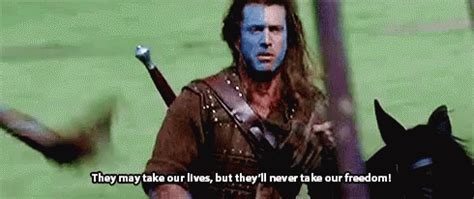 [Speaker Notes: https://external-content.duckduckgo.com/iu/?u=https%3A%2F%2Fmedia1.tenor.com%2Fimages%2F1dd7e3c71e9b555b2b3383cc2efba3af%2Ftenor.gif%3Fitemid%3D5665109&f=1&nofb=1&ipt=e3410ce494f249be16779b5d7804f72eb0731cc912f998284bdc02e3426ce577&ipo=images
End of movie, Mel Gibson/ was brutally killed, shouting “Freedom”]
Hoshea 5.7-8  Now within the month the invaders will devour their lands. Blow the shofar in Giv‘ah, a trumpet at Ramah; sound [teruah תְּרוּעָה] an alarm at Beit-Aven.
[Speaker Notes: Both shofar and teruah
War!  Invaders!]
Leviticus 25:9;  	Jubilee LIBERTY
Hosea 5:8; 						War, invaders
T’hillim/Ps 81.2-4 Sing for joy to God our strength, shout [teruah תְּרוּעָה] to the God of Jacob!  Lift up a song and sound a tambourine, a sweet lyre with a harp. Blow the shofar at the New Moon.
[Speaker Notes: Joy
Both shofar and teruah]
Leviticus 25:9; 	Jubilee LIBERTY
Hosea 5:8; 					War, invaders
Psalm 81:3-4 		Joyful celebration
2 Shmuel 6:15 So David and all the house of Isra’el brought up the ark of Adoni with shouting [teruah תְּרוּעָה] and the sound of the shofar.
[Speaker Notes: Victory celebration.  
Both shofar and shout.]
Leviticus 25:9; 	Jubilee LIBERTY
Hosea 5:8; 					War, invaders
Psalm 81:3-4 		Joyful celebration
2 Shmuel 6:15 Victory celebration
Ezra 3.11 They sang antiphonally, praising and giving “thanks to Adoni, for he is good, for his grace continues forever” toward Isra’el. All the people raised a great shout of praise
 הֵרִיעוּ תְרוּעָה גְדוֹלָה to Adoni, because the foundation of the house of Adoni had been laid.
[Speaker Notes: Praise for accomplishment.  
No shofar, just the shout of teruah]
Leviticus 25:9;  	Jubilee LIBERTY
Hosea 5:8; 						War, invaders
Psalm 81:3-4 		Joyful celebration
2 Shmuel 6:15 Victory celebration
Ezra 3:11; 					Joyful celebration
[Speaker Notes: Of  a great accomplishment]
Iyov/Job 8.21 He will yet fill your mouth with laughter and your lips with shouts [teruah תְּרוּעָה] of joy.
[Speaker Notes: Joy
No shofar, just Teruah.]
Leviticus 25:9;  	Jubilee LIBERTY
Hosea 5:8; 						War, invaders
Psalm 81:3-4 		Joyful celebration
2 Shmuel 6:15 Victory celebration
Ezra 3:11; 					Joyful celebration
Iyov 8:21; 						Spiritual joy
T’hillim / Ps 27.6 Then my head will be lifted up above my surrounding foes, and I will offer in his tent
sacrifices with shouts [teruah תְּרוּעָה] of joy;
[Speaker Notes: וְאֶזְבְּחָה בְאָהֳלוֹ, זִבְחֵי תְרוּעָה;
Doesn’t say joy, just implied in the teruah
Doesn’t say shofar.
Victory over foes.]
Leviticus 25:9;  	Jubilee LIBERTY
Hosea 5:8; 						War, invaders
Psalm 81:3-4 			Joyful celebration
2 Shmuel 6:15 Victory celebration
Ezra 3:11; 						Joyful celebration
Job 8:21; 							Spiritual joy
Psalm 27:6	    			Victory over foes
T’hillim / Ps 150 5 Praise him with clanging cymbals! Praise him with loud crashing [teruah תְּרוּעָה] cymbals!
[Speaker Notes: הַלְלוּהוּ בְּצִלְצְלֵי תְרוּעָה.]
Leviticus 25:9;  	Jubilee LIBERTY
Hosea 5:8; 						War, invaders
Psalm 81:3-4 			Joyful celebration
2 Shmuel 6:15; 		Joyful celebration
Ezra 3:11; 						Joyful celebration
Job 8:21; 							Spiritual joy
Psalm 27:6   				Victory over foes
Psalm 150:5						Joyful celebration
[Speaker Notes: All these verses have teruah, 
First four teruah from the shofar and the shout, 
Last four just the vocal shout.   

So, when the shofar is blown, it’s important to enter into it with a shout.   What?  Halleluyah!!  Praise the L-rd.   Barukh Shem Yeshua.  I love you Lord.  My son will be free.  Our need will be met.  The walls will come down, impossible relationship mended.  I will be healed.]
Yehoshua/Josh 6.5 Then they are to blow a long blast on the shofar. On hearing the sound of the shofar, all the people are to shout as loudly as they can; and the wall of the city will fall down flat. Then the people are to go up into the city, each one straight from where he stands.”
[Speaker Notes: Both shofar and teruah]
Josh 6.5 Hebrew reads right to left
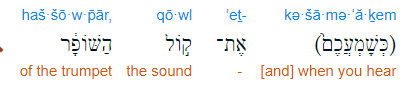 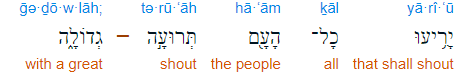 Yehoshua/Josh 6.20 So the people shouted, with the shofars blowing. When the people heard the sound of the shofars, the people let out a great shout; and the wall fell down flat; so that the people went up into the city, each one straight ahead of him; and they captured the city.
[Speaker Notes: Archeologists have a time with the wall falling flat.   Sort of elevator lowering.]
Josh 6.20  right to left
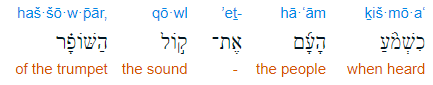 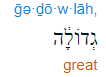 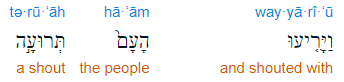 1 Thes 4.16-17 The Lord himself will come down from heaven with a rousing cry, with a call from one of the ruling angels, and with God’s shofar; those who died united with the Messiah will be the first to rise; then we who are left still alive will be caught up with them in the clouds to meet the Lord in the air;
[Speaker Notes: Shout AND shofar in return for His bride.
Are you sure you are united with Him?   Confessed sin, repented, changed, believed in His atoning death and resurrection, received Him into your heart of hearts to rule?]
1 Cor.15.52 It will take but a moment, the blink of an eye, at the final shofar. For the shofar will sound, and the dead will be raised to live forever, and we too will be changed.
[Speaker Notes: I used to be a firm pre-Tribber.  Now I’m a moderate pre Tribber.  Joel Rosenberg.  Amir Tsafati.  
Yeshua’s shout and shofar could be today!   
Are you ready??]
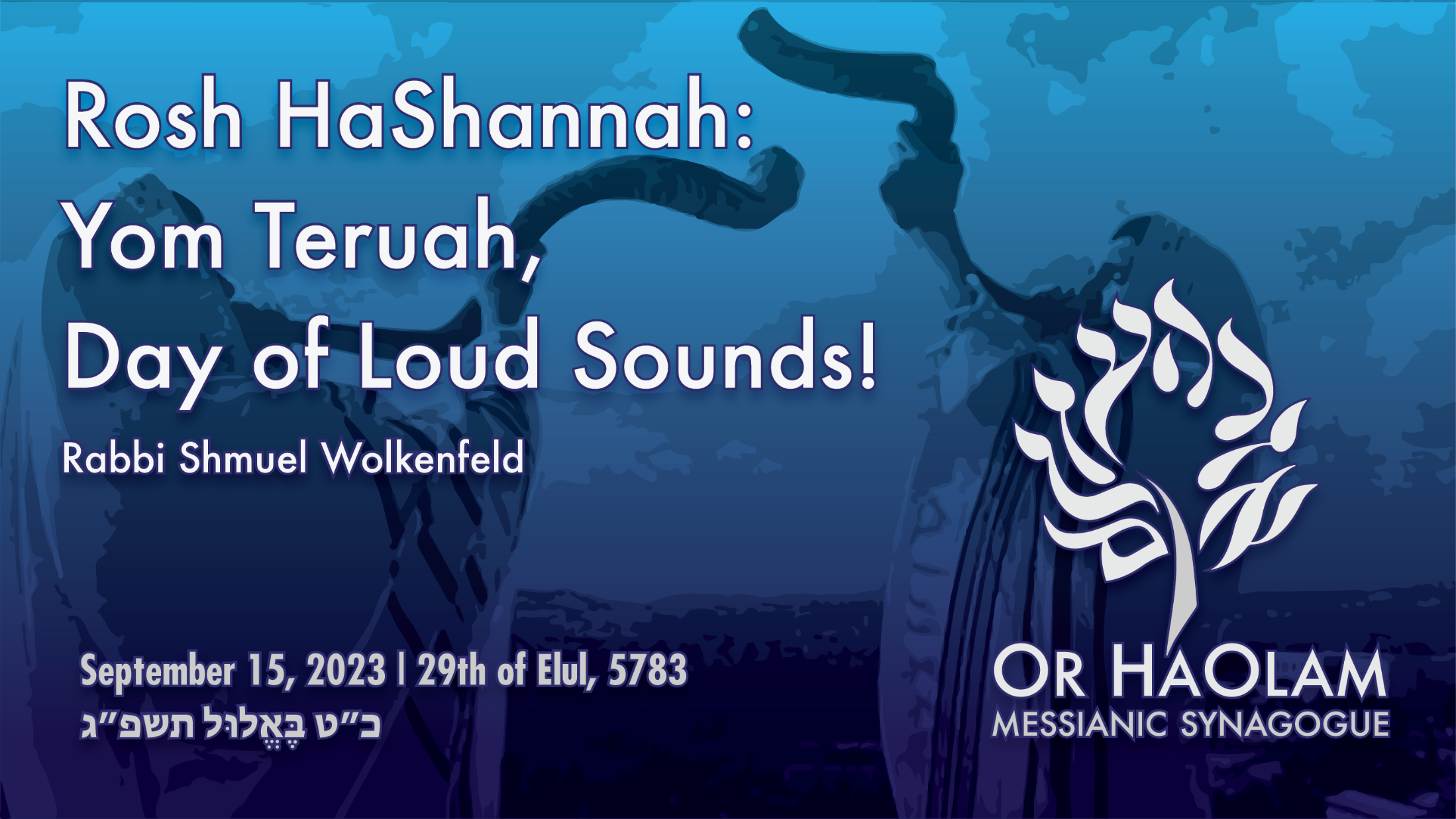 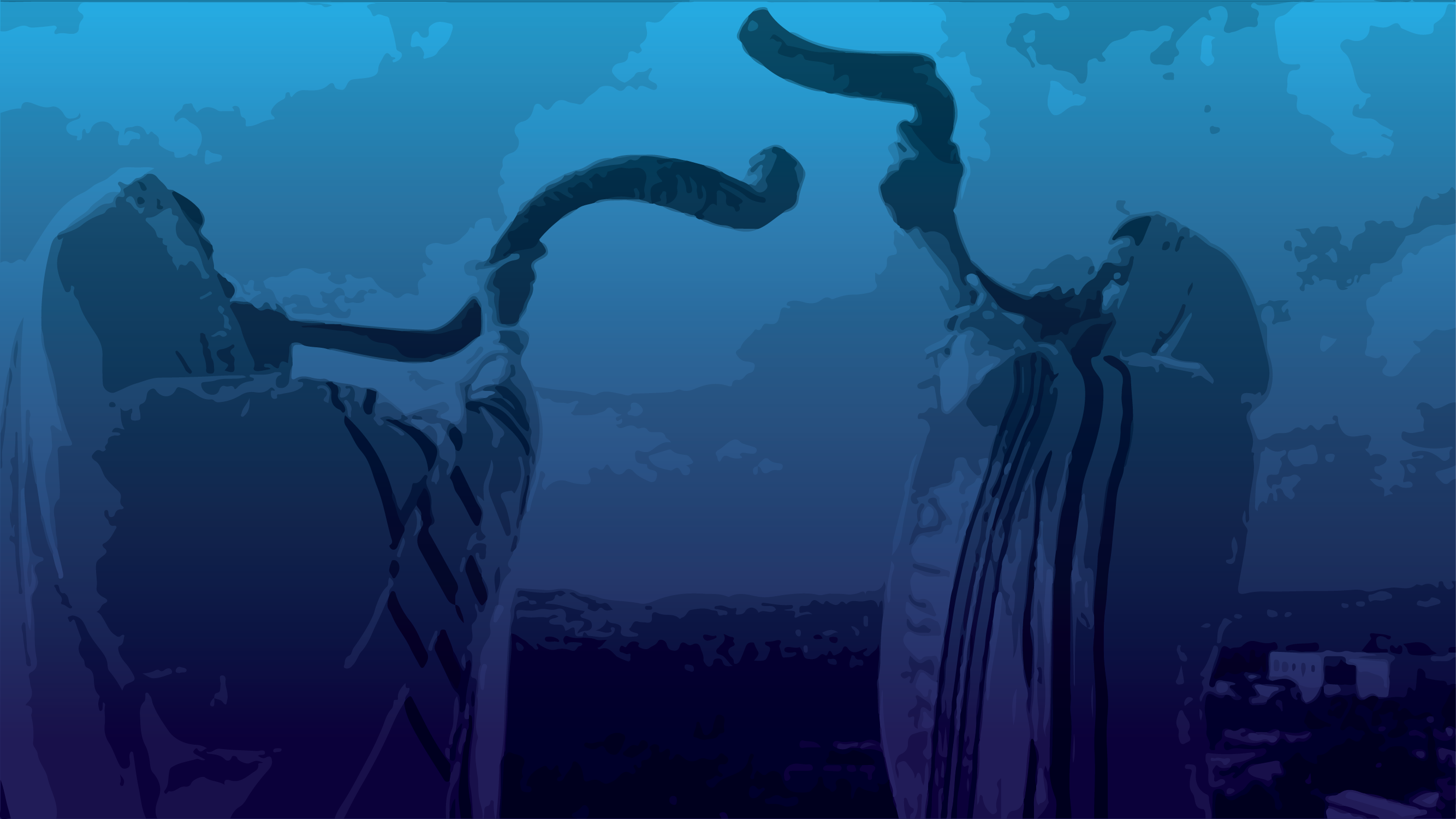 Rosh HaShanah
The name
Meaning of Rosh Hashanna תְּרוּעָה Teruah
An example in scripture of this holiday being celebrated.
A modern example of VICTORY!
City wall finished Elul 25 ~Sept 21, 2022, 3 days later…
Nekhmyah 8.1-10 When the seventh month arrived, after the people of Isra'el had resettled in their towns, all the people gathered with one accord in the open space in front of the Water Gate
[Speaker Notes: These are returnees from Bab exile.  “We want to know.”]
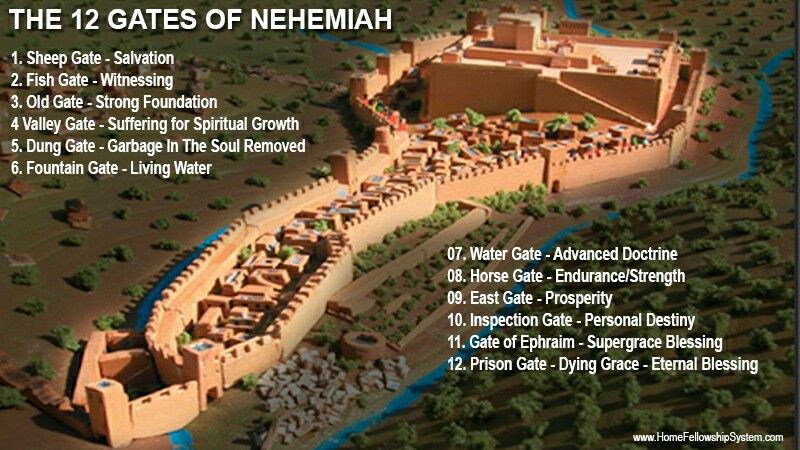 [Speaker Notes: https://i.pinimg.com/564x/99/7c/5c/997c5ca9cd434b34a09e99a4b418d23a.jpg

In Bible times the Kidron Valley and the Tyropean Valley may have been streams.]
Nekhmyah 8.1-10 and asked 'Ezra the Torah-teacher to bring the scroll of the Torah of Moshe, which ADONI had commanded Isra'el. 'Ezra the cohen brought the Torah before the assembly,
Nekhmyah 8.1-10 which consisted of men, women and all children old enough to understand. It was the first day of the seventh month.  Facing the open space in front of the Water Gate,
[Speaker Notes: First day of the seventh month.  RH.  Seventh month as defined by Pesakh.]
Nekhmyah 8.1-10 he read from it to the men, the women and the children who could understand from early morning until noon; and all the people listened attentively to the scroll of the Torah.
[Speaker Notes: Can you imagine.  Listened to reading 6 a.m. to noon??!!]
Nekhmyah 8.1-10  'Ezra the Torah-teacher stood on a wood platform which they had made for the purpose; beside him on his right stood Mattityah, Shema, 'Anayah, Uriyah, Hilkiyah and Ma'aseiyah; while on his left were P'dayah, Misha'el, Malkiyah, Hashum, Hashbadanah, Z'kharyah and Meshulam.
[Speaker Notes: Don’t need belabor all the names here, some later.]
Nekhmyah 8.1-10  'Ezra opened the scroll where all the people could see him, because he was higher than all the people; when he opened it, all the people rose to their feet.
[Speaker Notes: Custom of rising when scroll brought out]
Nekhmyah 8.1-10 'Ezra blessed ADONI, the great God; and all the people answered, "Amen! Amen!" as they lifted up their hands, bowed their heads and fell prostrate before ADONI with their faces to the ground
[Speaker Notes: Hence custom of Torah blessing.    
Demonstrative worship??  Was this really Jewish?  We don’t do that when scrolls brought out…maybe tomorrow?]
Nekhmyah 8.1-10 The L’vi’im Yeshua, Bani, Sherevyah, Yamin, ‘Akuv, Shabtai, Hodiyah, Ma‘aseiyah, K’lita, ‘Azaryah, Yozavad, Hanan and P’layah explained
[Speaker Notes: Yeshua was a common Hebrew name.]
Nekhmyah 8.1-10 the Torah to the people, while the people remained in their places. They read clearly from the scroll, in the Torah of God, translated it, and enabled them to understand the sense of what was being read.
[Speaker Notes: Translated??  Maybe into Chaldean / Aramaic ki exiles just returned.
Artscroll: “Clearly, with the application of wisdom, and they helped the people understand the reading.”
NIV: making it clear and giving the meaning so that the people could understand what was being read]
Nekhmyah 8.1-10 Nekhemyah the Tirshata, 'Ezra the cohen and Torah-teacher and the L'vi'im who taught the people said to all the people, "Today is consecrated to ADONI your God;
[Speaker Notes: .]
Nekhmyah 8.1-10 don't be mournful, don't weep." For all the people had been weeping when they heard the words of the Torah. Then he said to them, "Go, eat rich food, drink sweet drinks,
[Speaker Notes: Grand reaction: dread and mourning.  We’re in deep trouble.  All this stuff we missed.  Spirit of mourning and lamenting.  
Nekhemyahs response?

Essence of Jewish piety: eat.
Apparent source of the custom of apples and honey later tonight.]
Nekhmyah 8.1-10 and send portions to those who can't provide for themselves; for today is consecrated to our Lord. Don't be sad, because the joy of ADONI is your strength."  In this way the L'vi'im quieted the people, as they said,
[Speaker Notes: We’re accustomed to being sad and praying.  There is another direction to deal.

Sending portions.  We can do this in the future.]
Nekhmyah 8.1-10 "Be quiet, for today is holy; don't be sad."  Then the people went off to eat, drink, send portions and celebrate; because they had understood the words that had been proclaimed to them.
[Speaker Notes: Therefore apples and honey shortly.
Where do the Jewish people get the idea of this as a Day of Judgement?   Yom HaDin?
From remembering!   Hard to remember without some guilt.]
Paraphrase: Today is Yom Teruah [first day of the seventh month]
Shout for joy, for victory, for celebration!
Don’t be sad.
Eat and share!
[Speaker Notes: It doesn’t look like it.
Sometimes the teruah first.   Yerikho / Jericho]
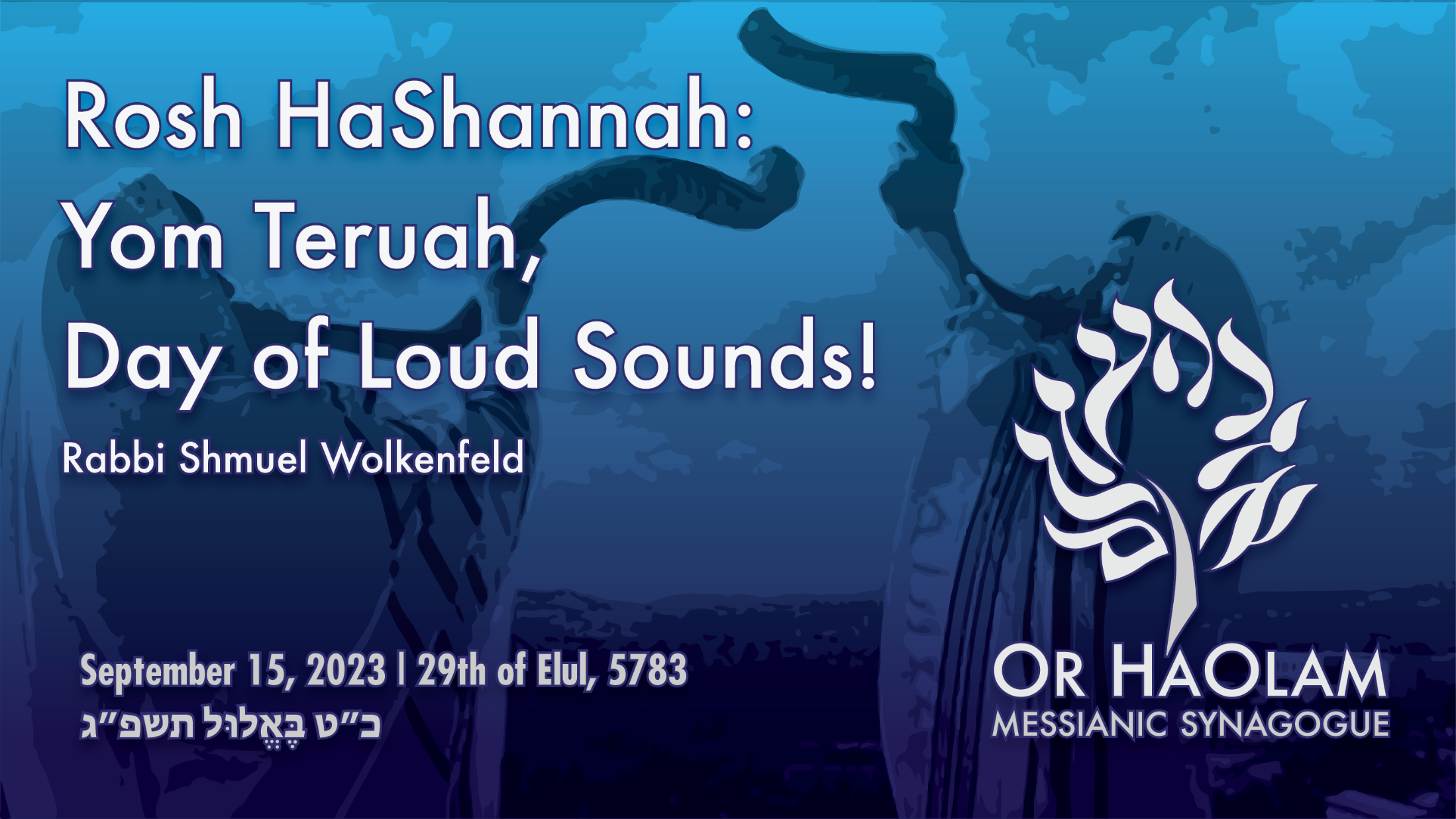 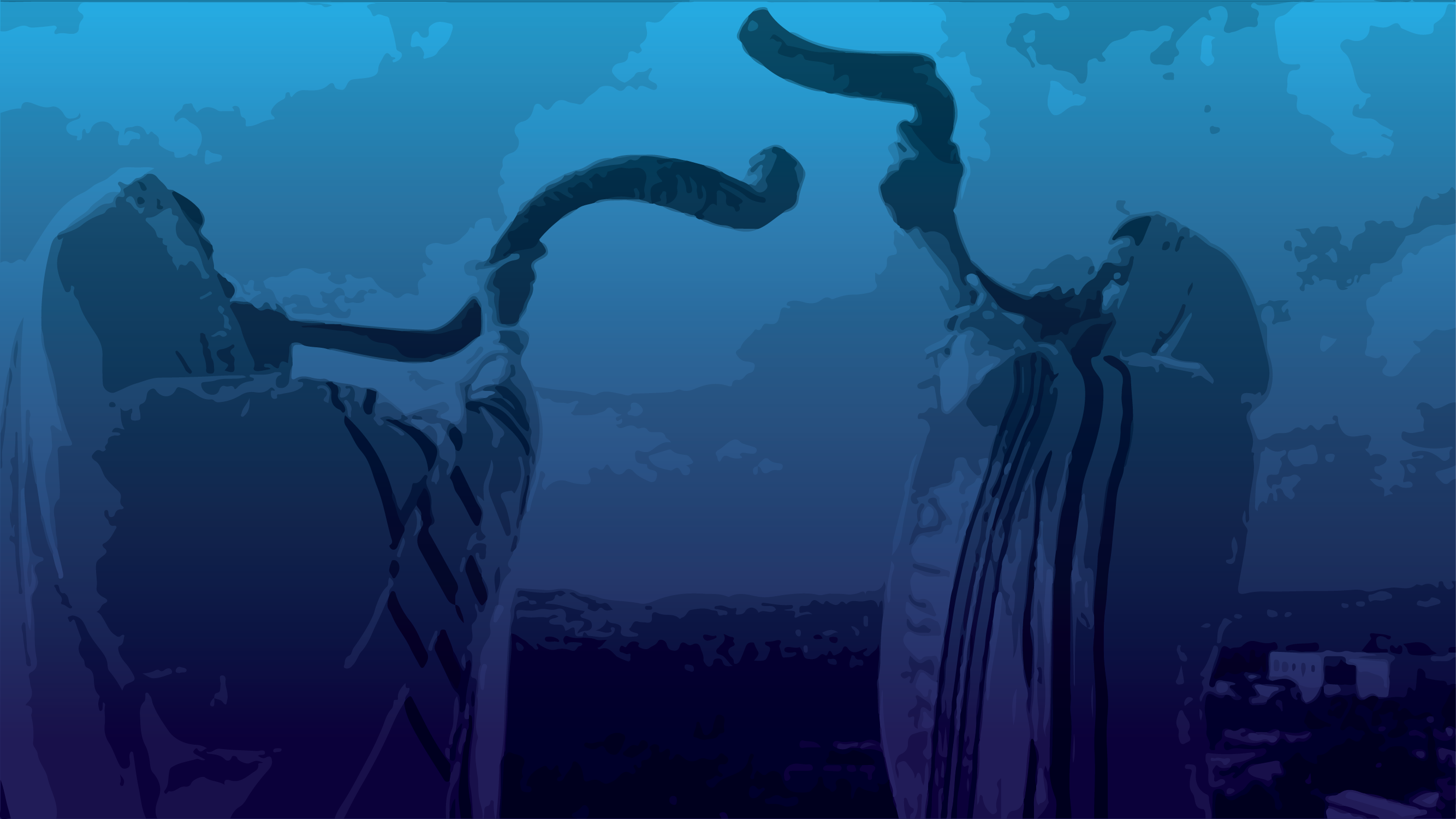 Rosh HaShanah
The name
Meaning of Rosh Hashanna תְּרוּעָה Teruah
An example in scripture of this holiday being celebrated.
A modern example of VICTORY!
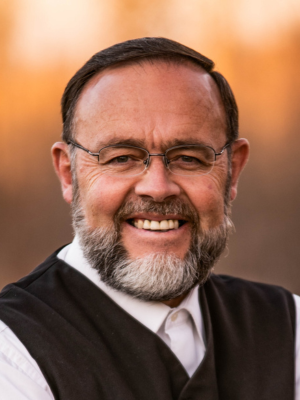 Pastor Henry Hildebrandt was facing 15 years in prison and $52,000,000 in fines. For what? For having service during Covid.
[Speaker Notes: https://wellversedworld.org/media/tf82qm7/wpn-268a-an-update-on-canada-s-persecuted-pastors]
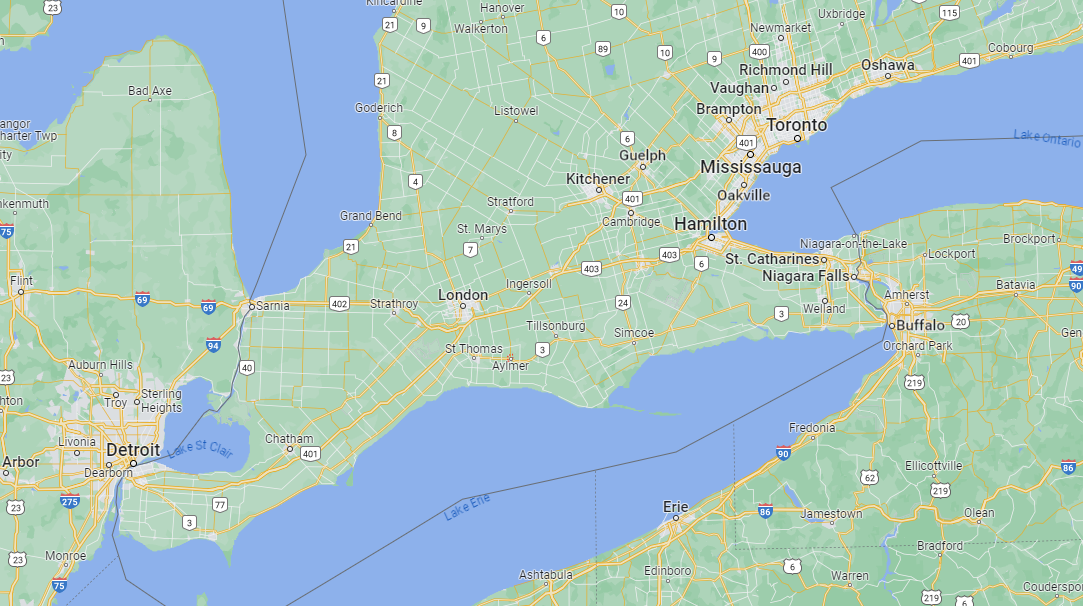 Dawn’s hometown
Aylmer
[Speaker Notes: https://www.google.com/maps/place/Aylmer,+ON,+Canada/@42.7749226,-81.0029146,8z/data=!4m6!3m5!1s0x882e7cd2361c7cb9:0xb9a13d3e2d284cd5!8m2!3d42.7729381!4d-80.9828842!16zL20vMDF5MmRi?entry=ttu]
He offered online services for all who wanted that. But many wanted to meet and worship in-person together. By the way, there was not one single case of Covid in his congregation. Not one. But still, the totalitarian government of Ontario used the opportunity to try to crush him.
[Speaker Notes: https://wellversedworld.org/media/tf82qm7/wpn-268a-an-update-on-canada-s-persecuted-pastors]
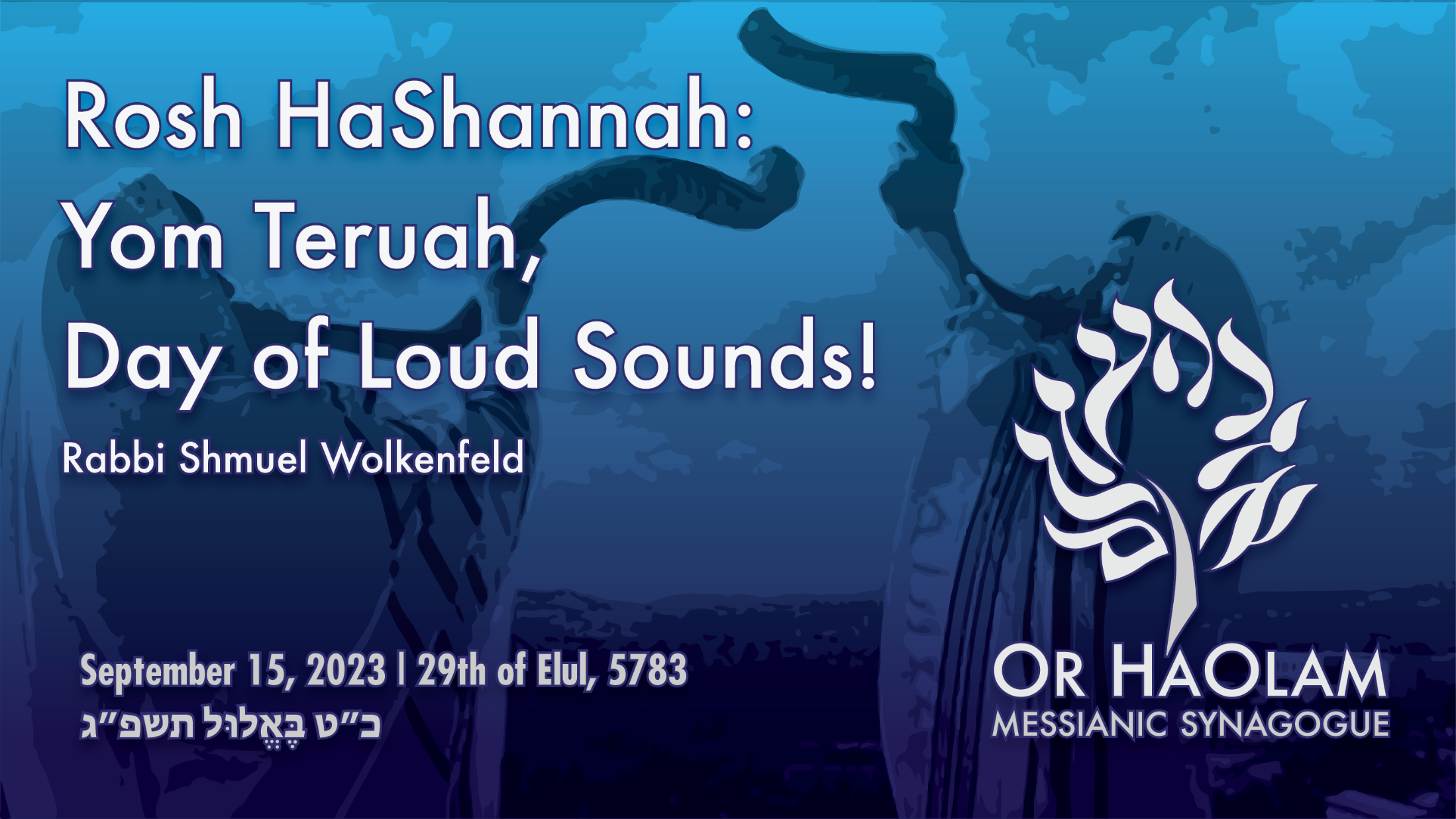 We are about to hear the shofars, but it’s NOT passive.   We need to shout and praise G-d in Messiah for…
Leviticus 25:9;  	Jubilee LIBERTY
Hosea 5:8; 						War, invaders
Psalm 81:3-4 			Joyful celebration
2 Shmuel 6:15; 		Joyful celebration
Ezra 3:11; 						Joyful celebration
Job 8:21; 							Spiritual joy
Psalm 27:6				Victory over invaders
Psalm 150:5						Joyful celebration
[Speaker Notes: All these verses have teruah, 
First four teruah from the shofar and the shout, 
Last four just the vocal shout.   
So, when the shofar is blown, it’s important to shout.   What?  Halleluyah!!  Praise the L-rd.   Barukh Shem Yeshua.  I love you Lord. My son will be free.  Our need will be met.  The walls will come down, impossible relationship mended.  I will be healed.  
If you don’t have salvation victory, seek it now!!]
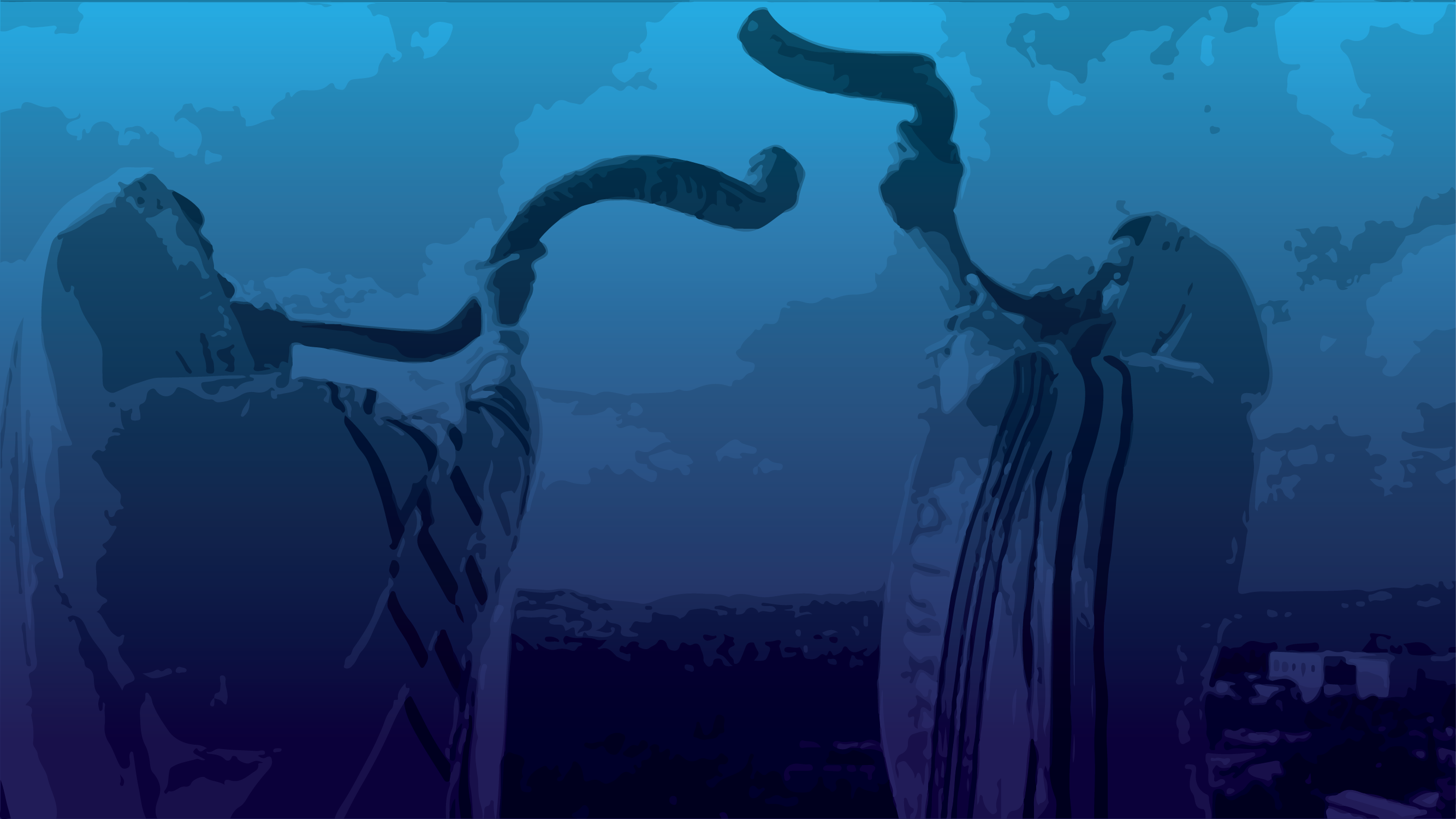 Rosh HaShanah
The name
Meaning of Rosh Hashanna תְּרוּעָה Teruah
An example in scripture of this holiday being celebrated.
A modern example of VICTORY!
Do you KNOW Yeshua and ready for the teruah of His return?
Are you hearing daily from His Word?
How are you applying what you heard?
Are you offering that life to anyone?